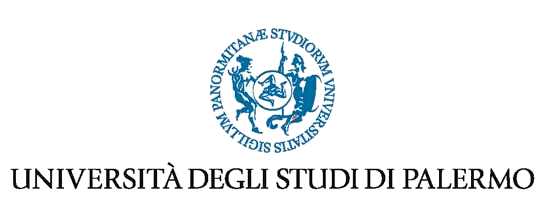 Dipartimento di Discipline Chirurgiche, Oncologiche e Stomatologiche
Dottorato di ricerca in 
Oncologia e Chirurgia Sperimentali Ciclo …………
Coordinatore Prof. Antonio Russo
TITOLO
Tutor  Prof.
PhD St  Dr.
Esame di ammissione anno successivo 202…